ÔN TẬP GIỮA HỌC KÌ I
- BÀI 4 
- BÀI 8
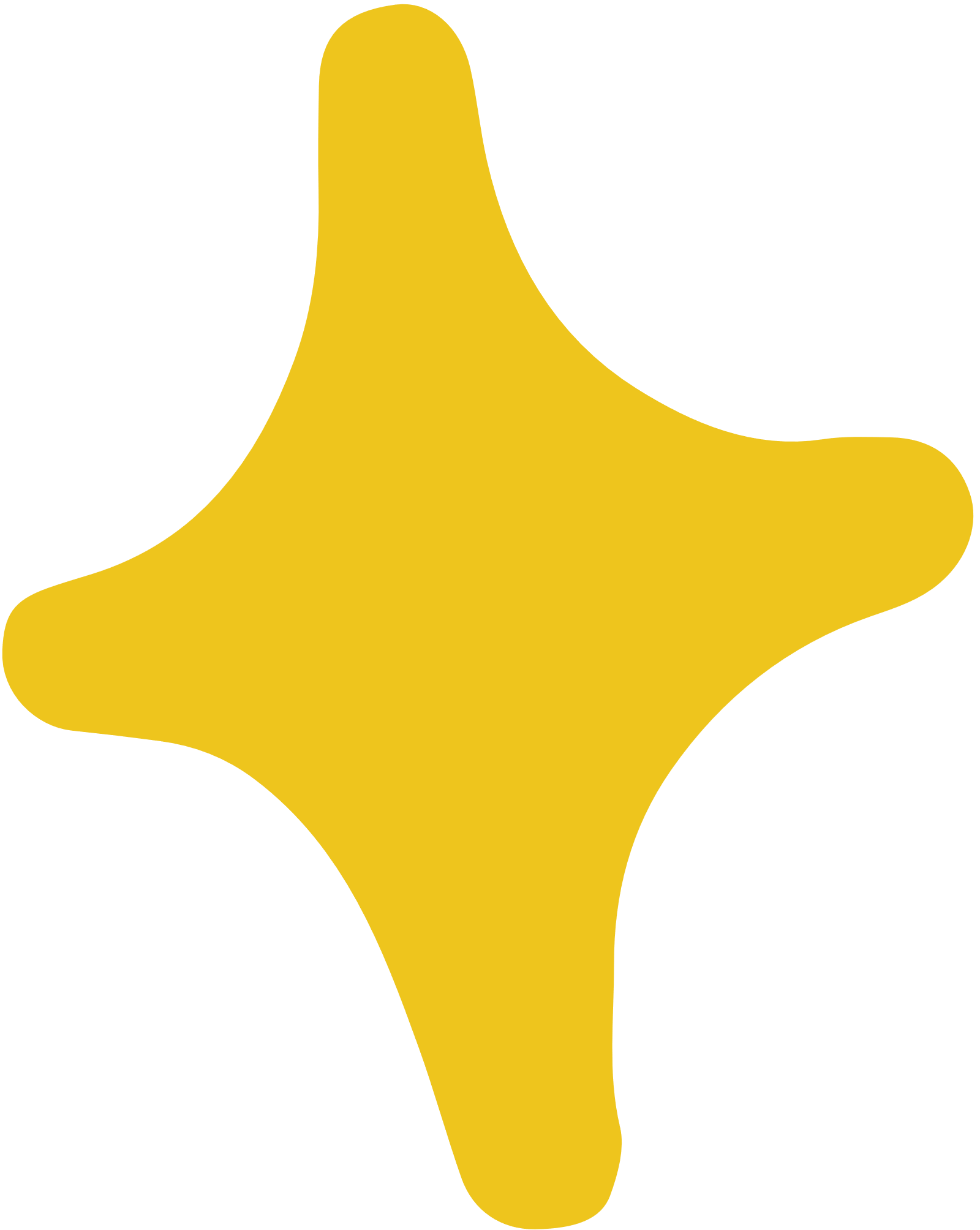 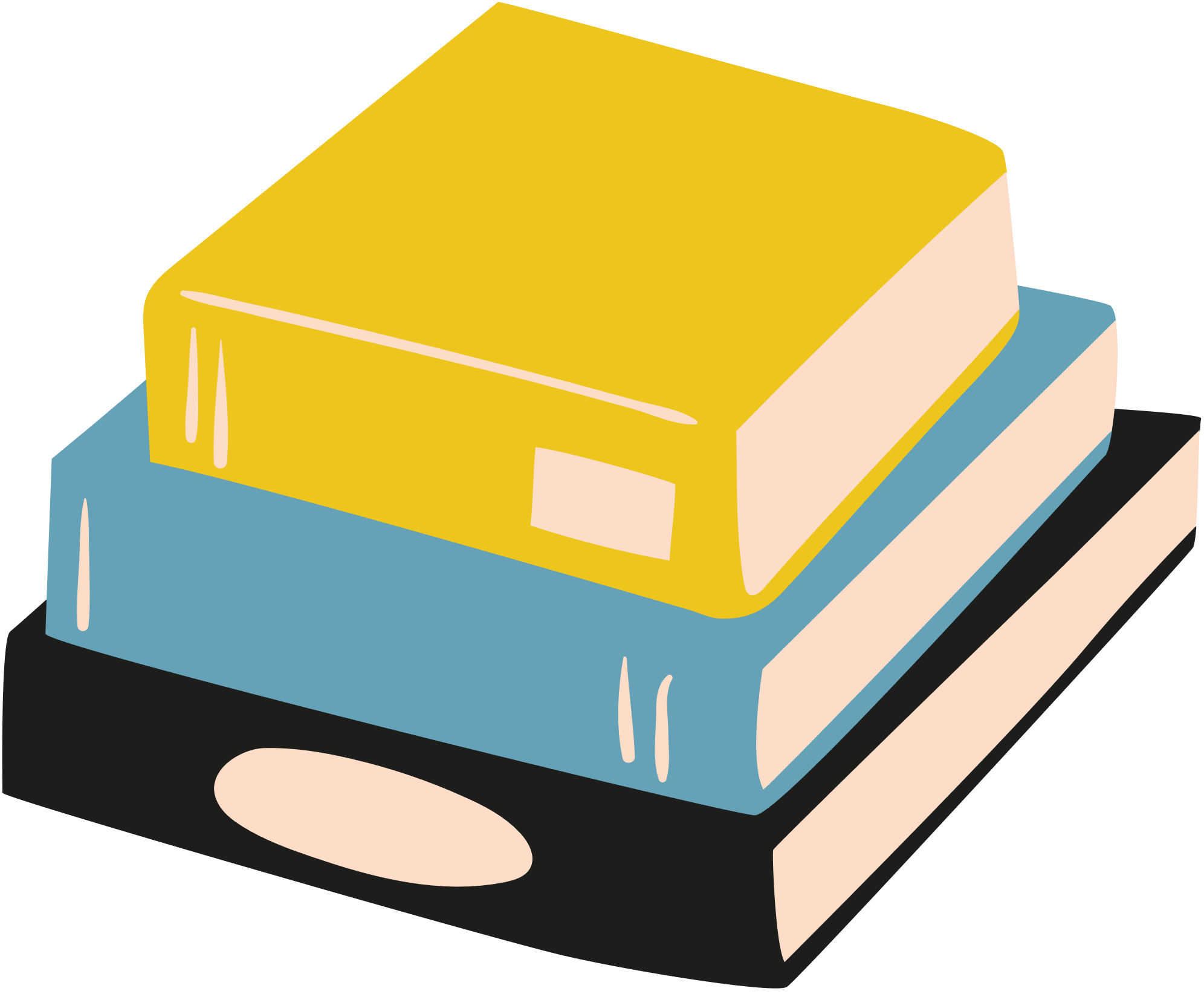 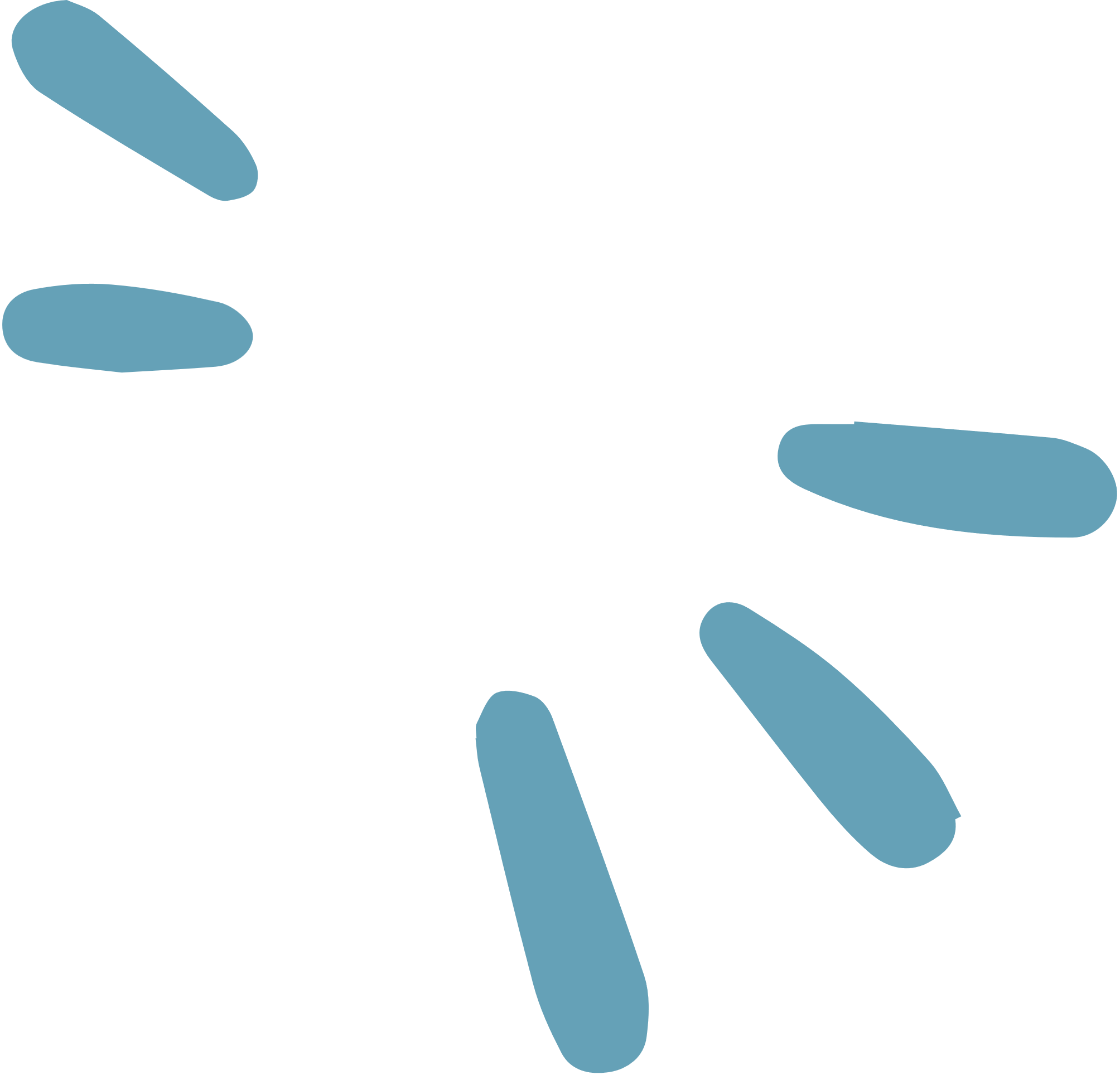 TRẮC NGHIỆM
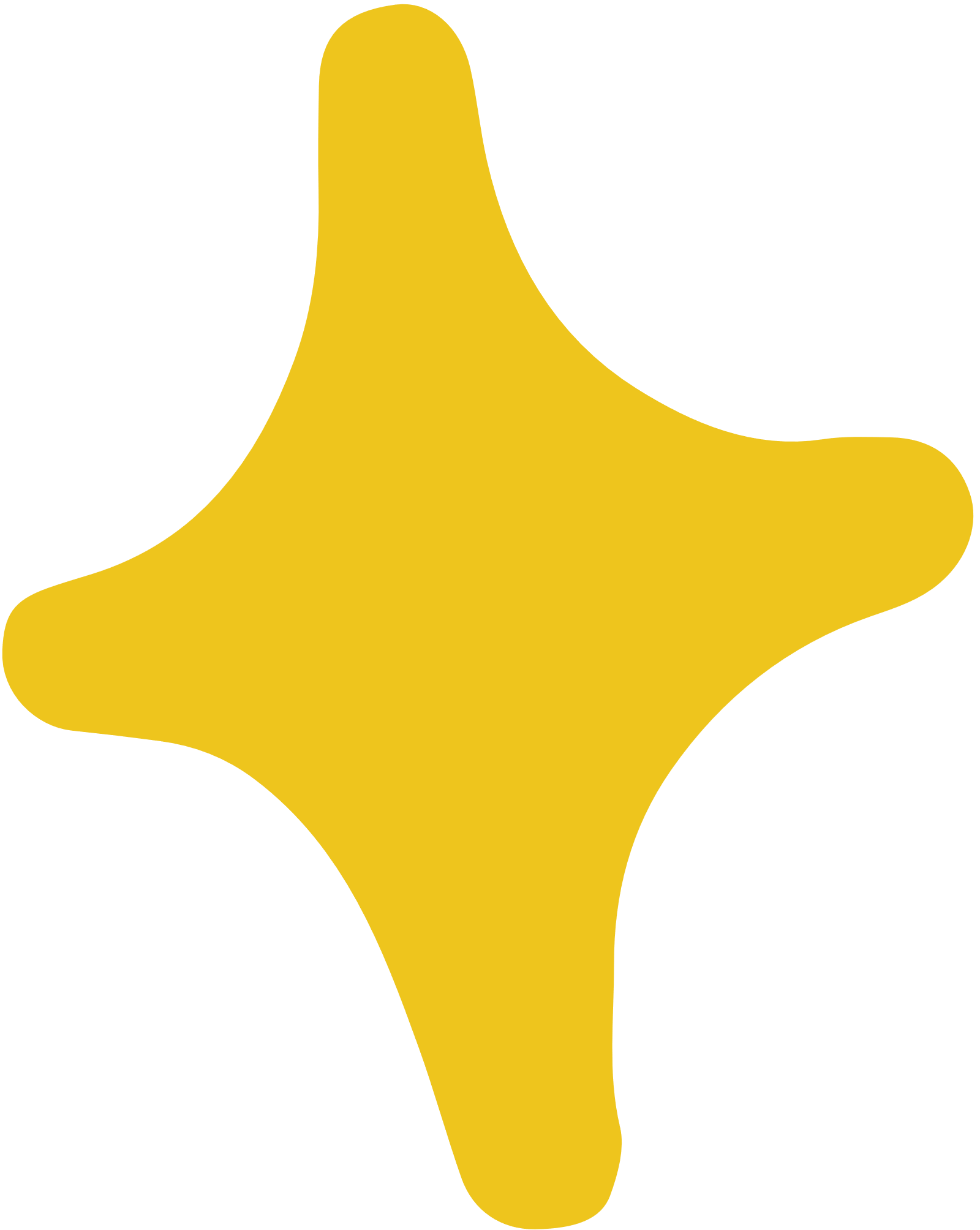 Trò chơi 
“Chăn          ”
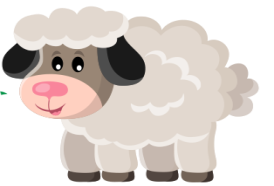 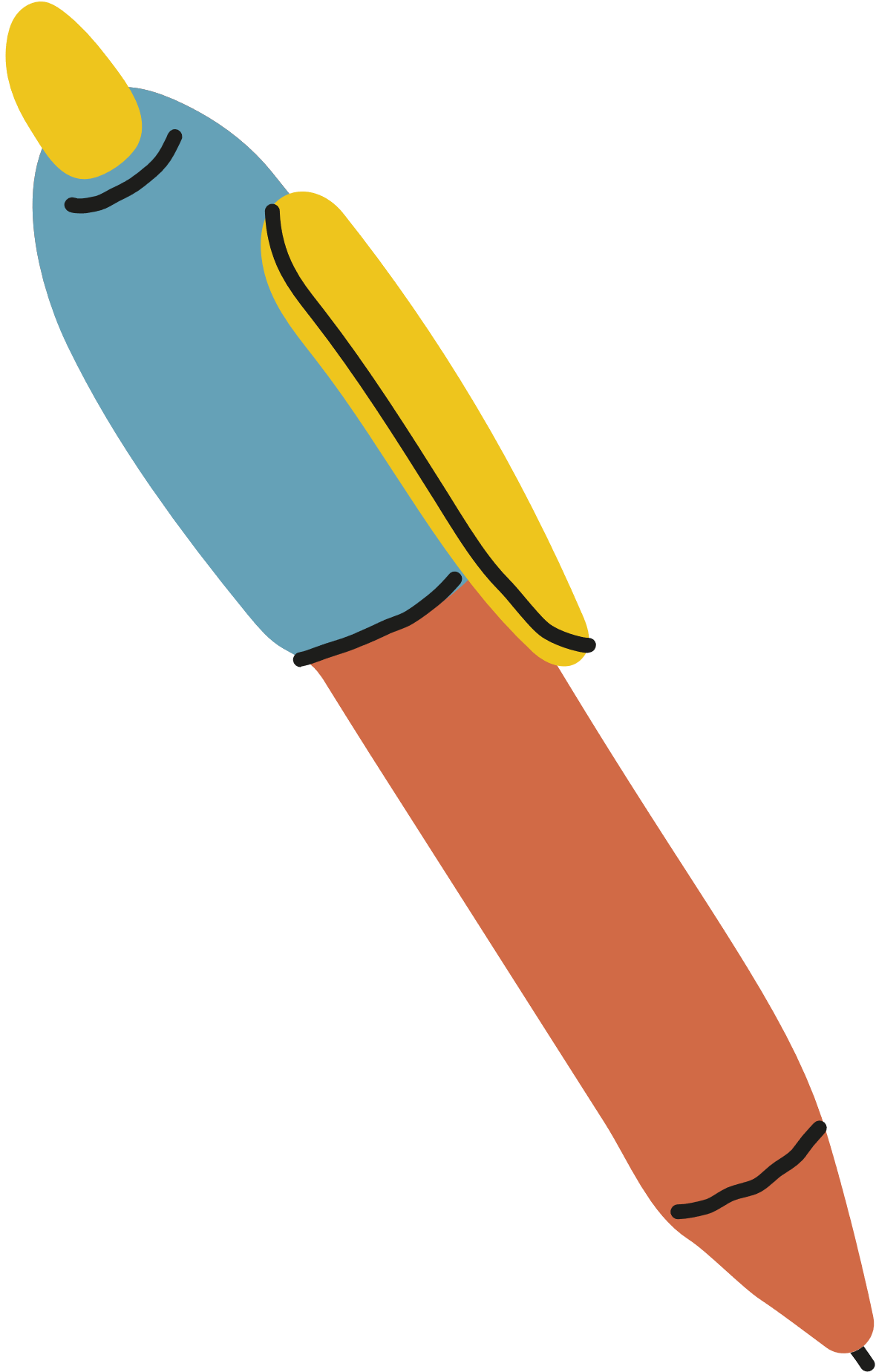 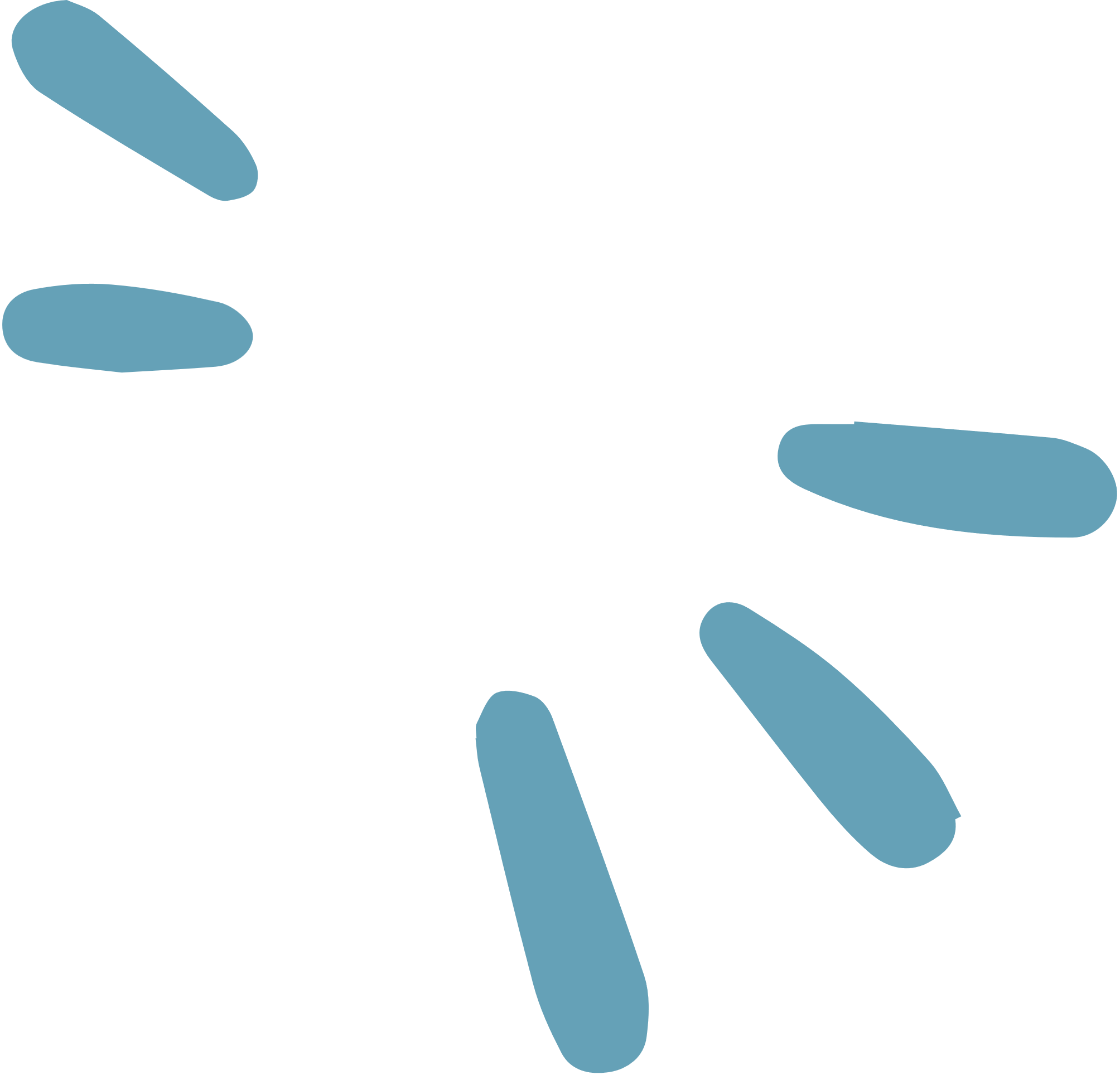 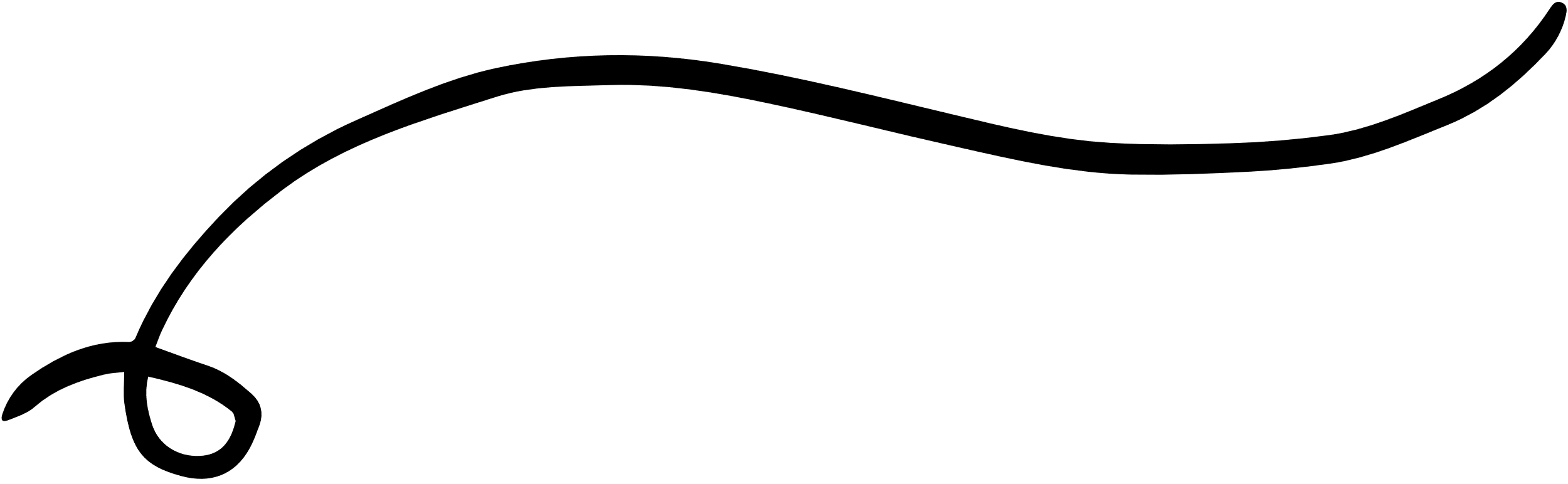 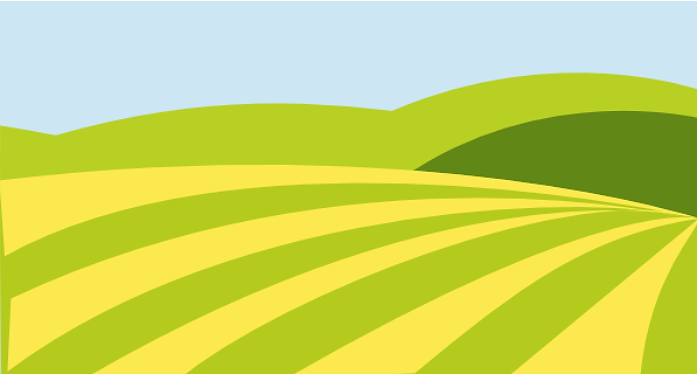 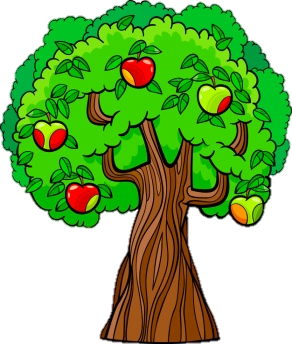 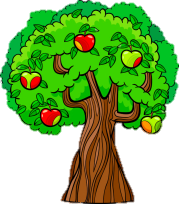 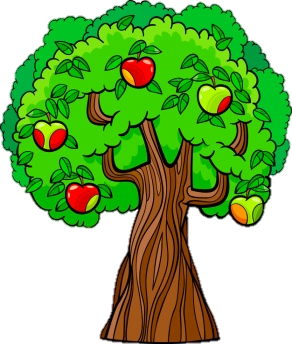 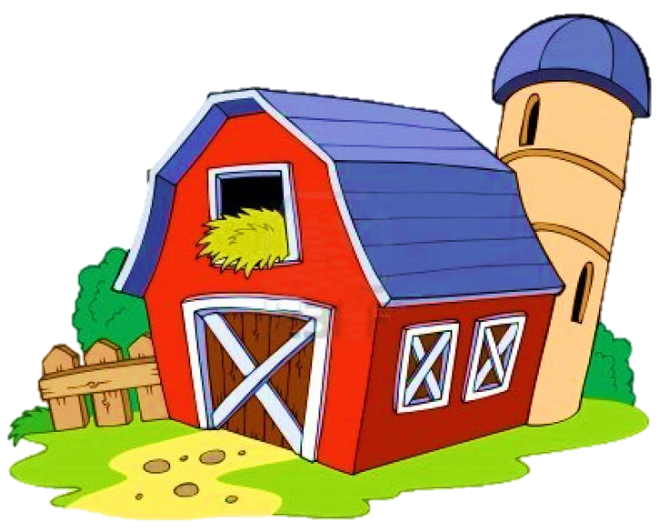 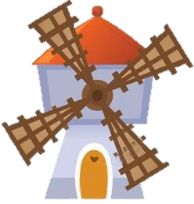 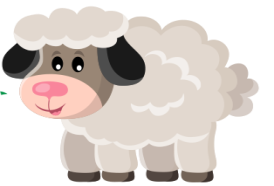 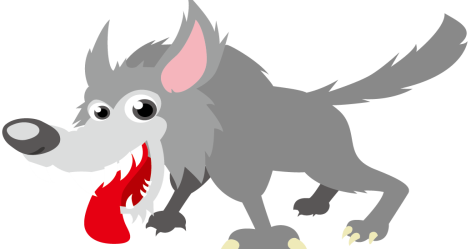 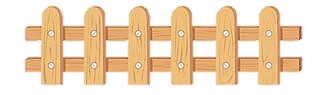 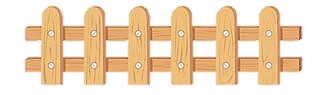 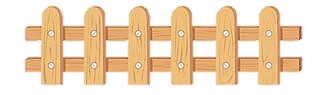 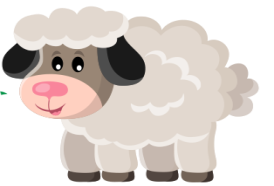 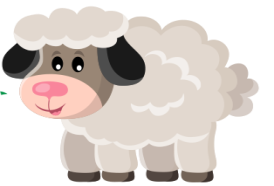 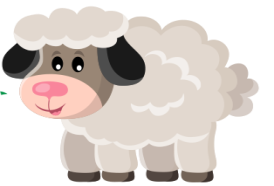 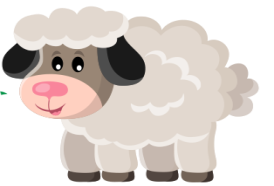 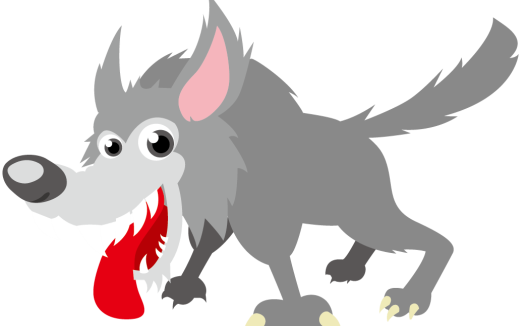 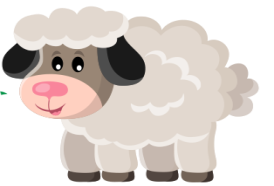 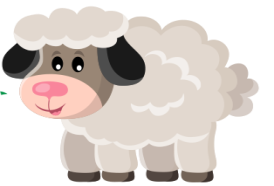 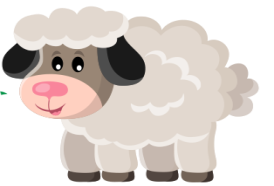 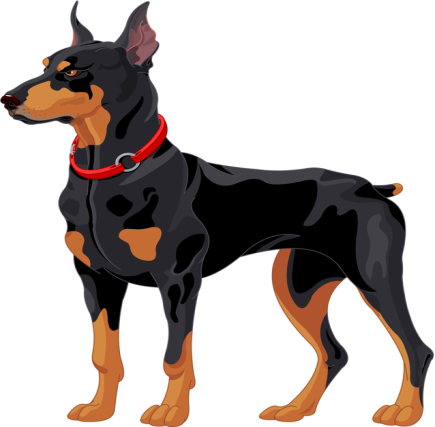 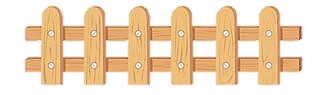 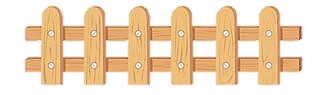 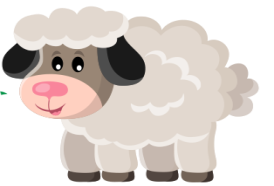 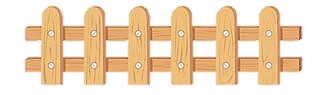 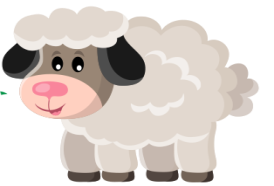 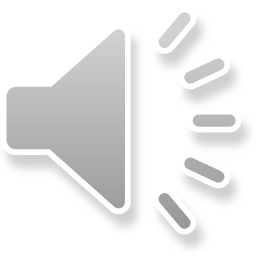 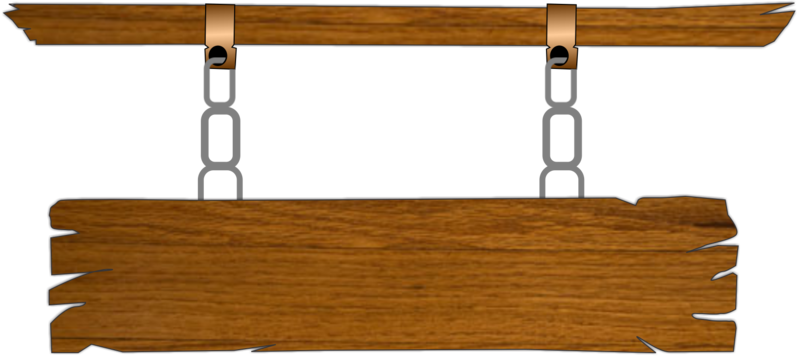 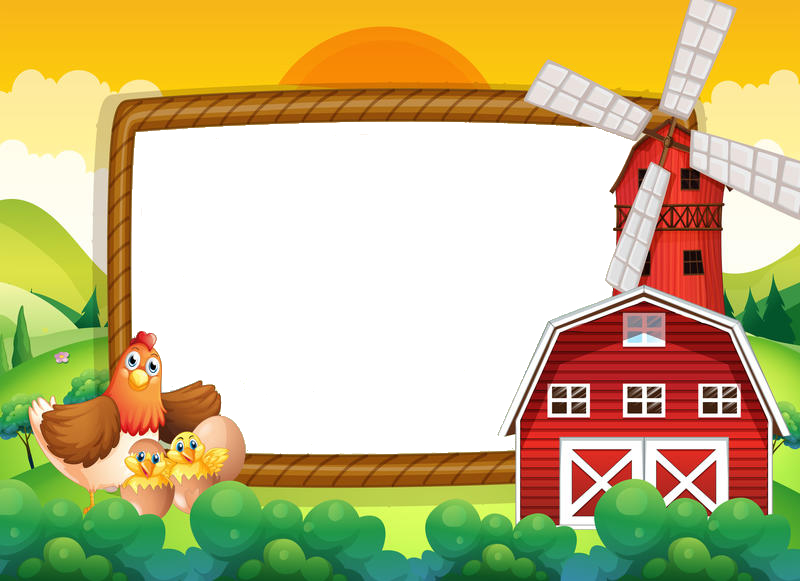 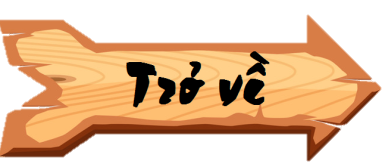 Câu 1. Trọng tâm phát triển kinh tế của Liên Xô từ năm 1922 đến năm 1945 là?
B. Phát triển công nghiệp nhẹ
A. . Phát triển công nghiệp nặng
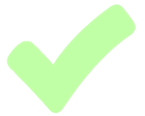 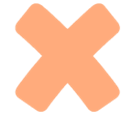 C.  Phát triển du lịch
D. . Phát triển dịch vụ, thương mại.
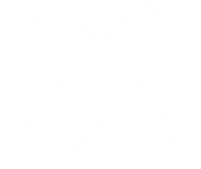 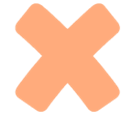 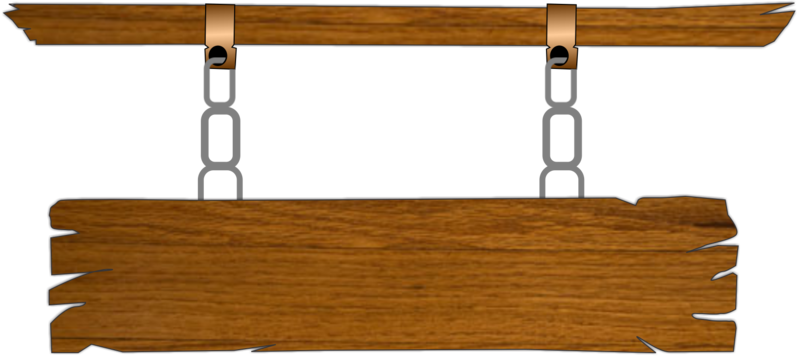 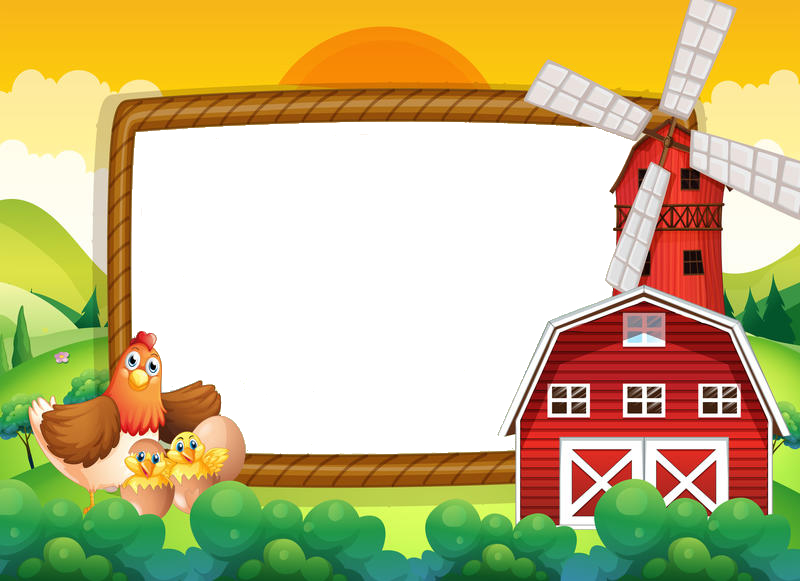 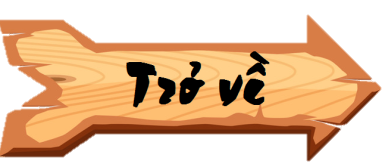 Câu 2: Đâu không phải thành tựu của Liên Xô về kinh tế trong giai đoạn 1922 đến năm 1945?
A. Trở thành cường quốc công nghiệp sau 2 kế hoạch 5 năm xây dựng chủ nghĩa xã hội.
B. Giai cấp bóc lột bị xóa bỏ, còn lại giai cấp công nhân và nông dân tập thể.
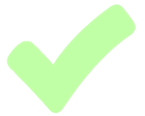 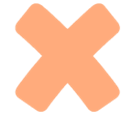 C.  Sản xuất công nghiệp chiếm hơn 70% tổng sản phẩm kinh tế quốc dân.
D. Sản lượng công nghiệp đứng dầu châu Âu.
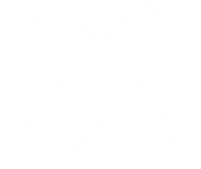 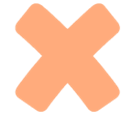 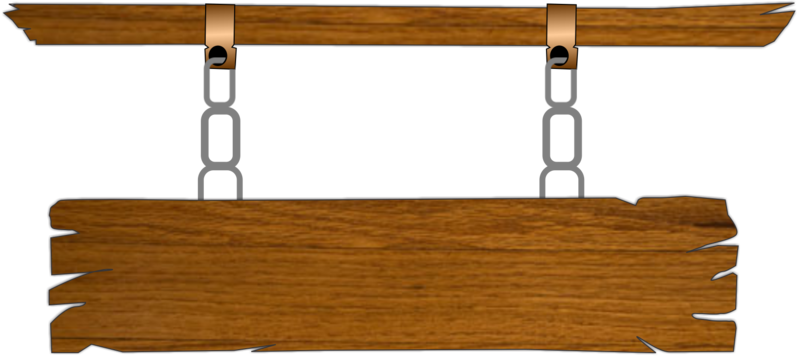 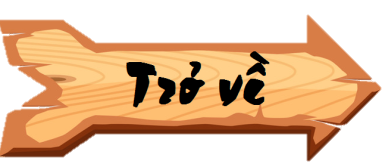 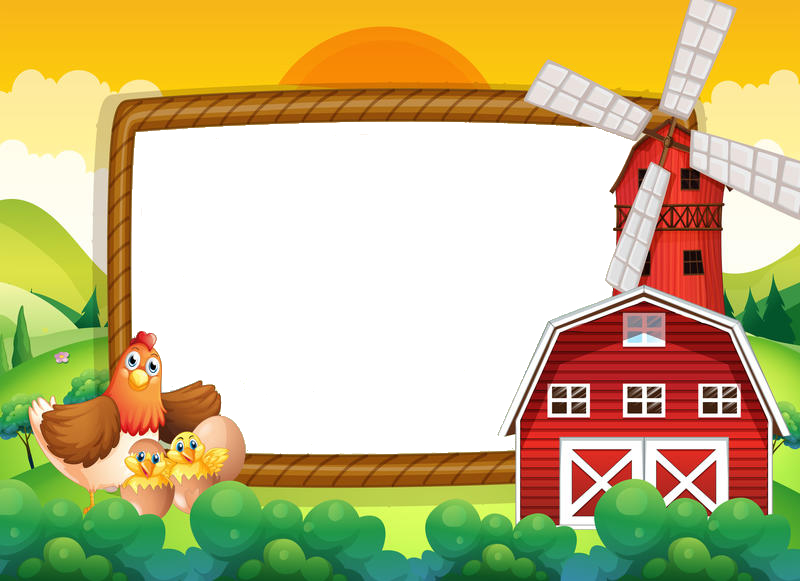 Câu 3. Trong thập niên 20 của thế kỉ XX, nước nào là trung tâm công nghiệp thương mại, tài chính quốc tế?
B. . Nước Đức.
A. Nước Mĩ.
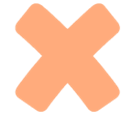 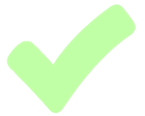 D. Nước Anh.
C.  Nước Nhật.
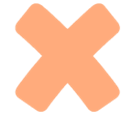 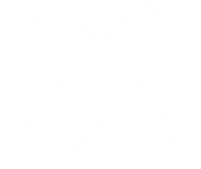 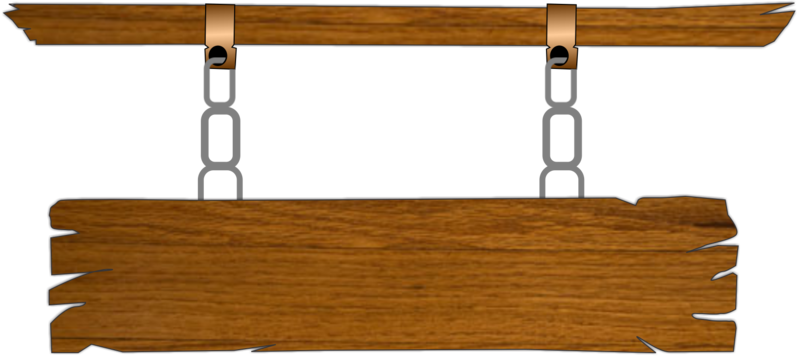 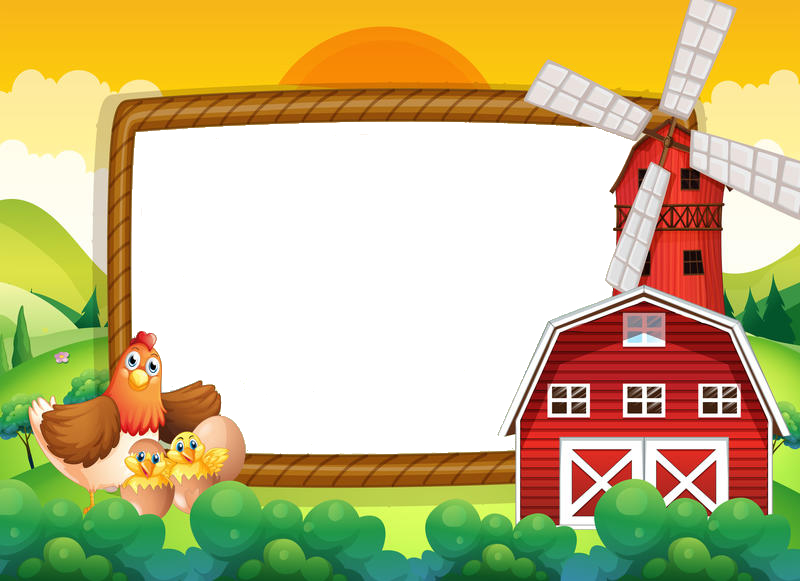 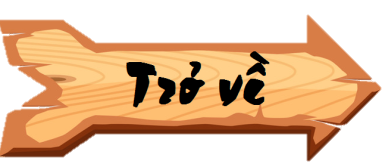 Câu 4. Cuộc khủng hoảng kinh tế ở Mĩ bắt đầu trong lĩnh vực gì??
A.  Tháng 7 – 1929 trong lĩnh vực ngân hàng.
B.Tháng 8 – 1929 trong lĩnh vực tài chính.
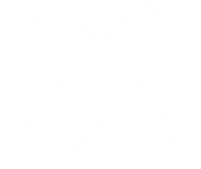 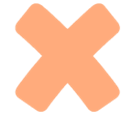 C. Tháng 9 – 1929 trong lĩnh vực công nghiệp.
D.. Tháng 10 – 1929 trong lĩnh vực tài chính ngân hàng
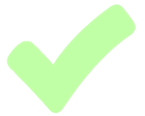 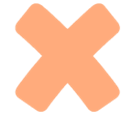 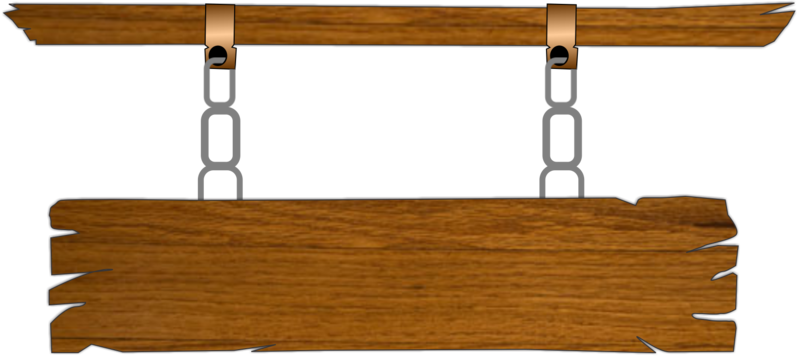 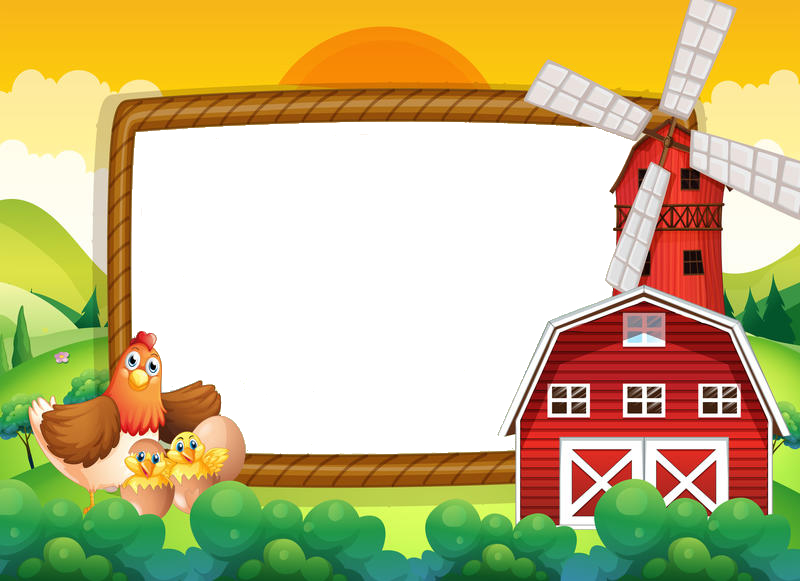 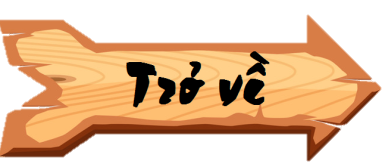 Câu 5: Khối phát xít bao gồm những quốc gia nào?
B. Anh, Đức, Nhật Bản.
A. Đức, I-ta-li-a, Nhật Bản
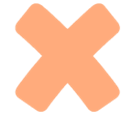 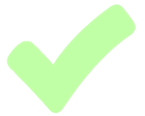 D. I-ta-li-a, Pháp, Mỹ.
C.  Mỹ, Pháp, Anh.
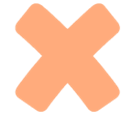 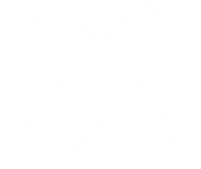 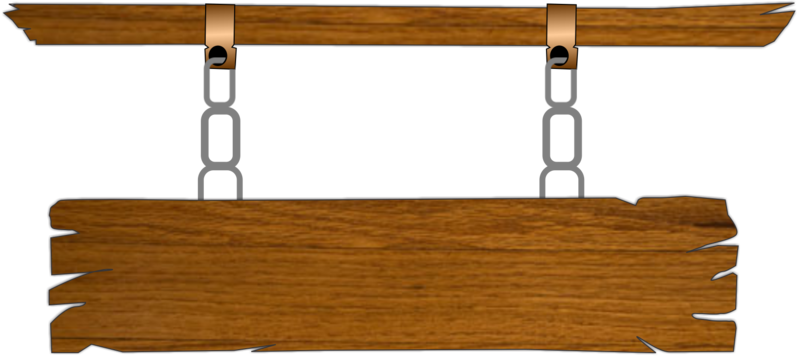 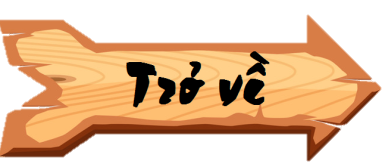 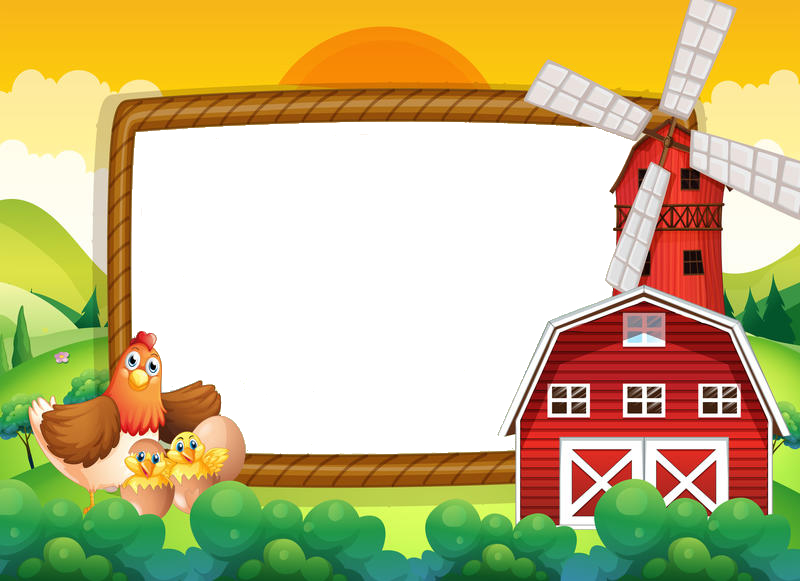 Câu 6: Sau khi Đức đánh Ba Lan, những nước nào tuyên chiến với Đức?
A. Anh, Pháp và Mĩ.
B.  Liên Xô, Anh, Pháp và Mĩ.
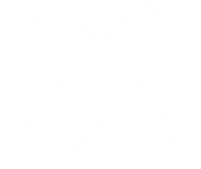 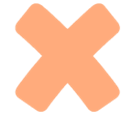 C. Anh và Pháp.
D. Anh, Pháp, Ba Lan, Mĩ.
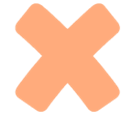 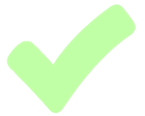 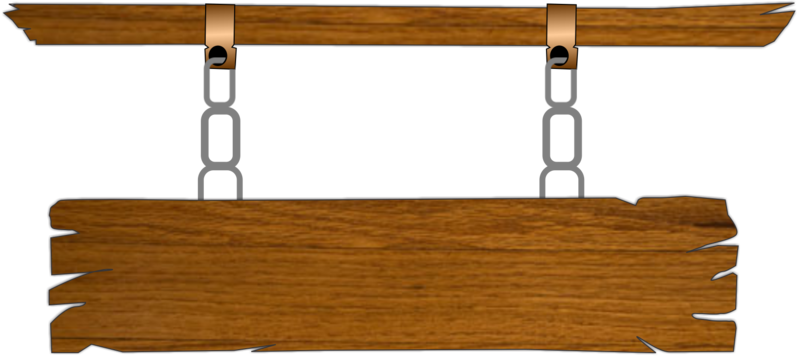 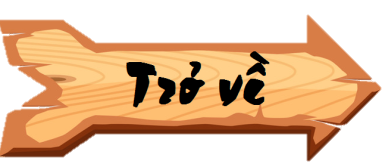 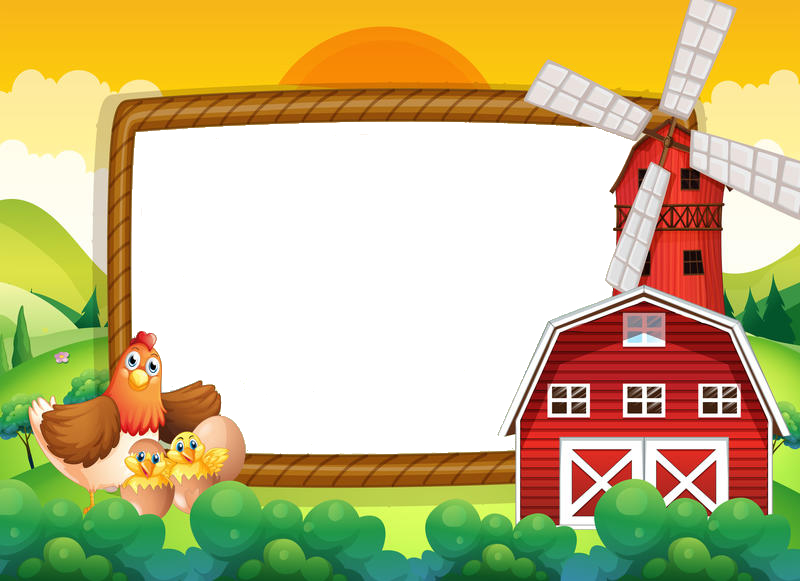 Câu 7: Tháng 1 – 1942, Mặt trận Đồng minh chống phát xít được thành lập gồm những nước nào?:
B.  Anh, I – ta – li – a, Nhật Bản
A.  Mỹ, Liên Xô, Đức.
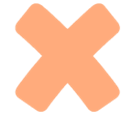 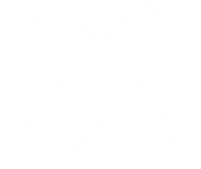 C. Liên Xô, Anh, Mỹ.
D.  Đức, Mỹ, Trung Quốc.
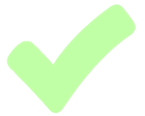 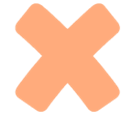 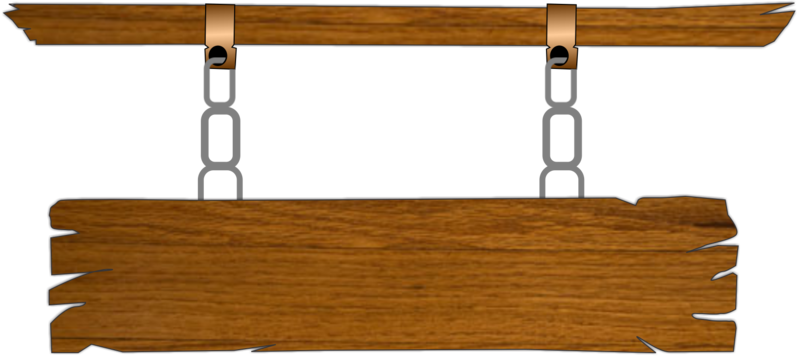 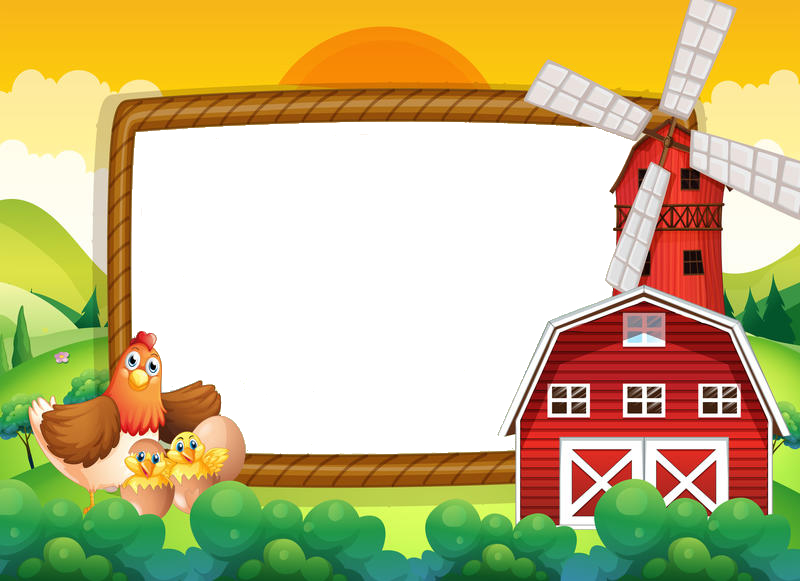 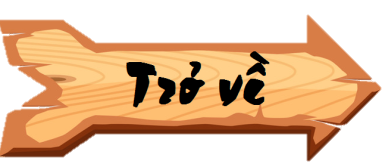 Câu 8: Kẻ thù chung của hai khối các nước tư bản dân chủ và phát xít là:?
B. Thổ Nhĩ Kì.
A. Liên Xô.
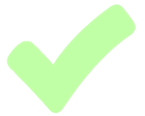 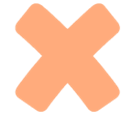 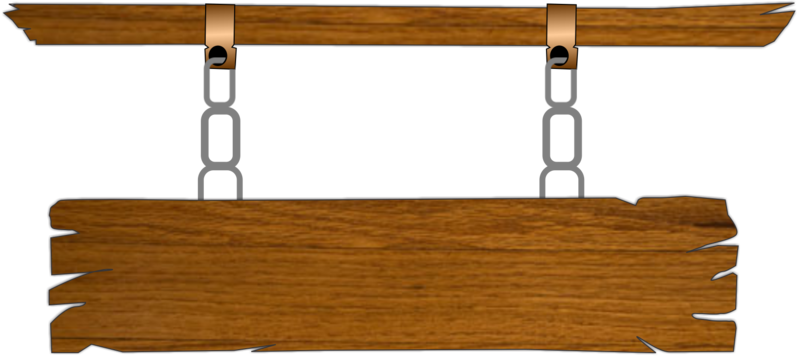 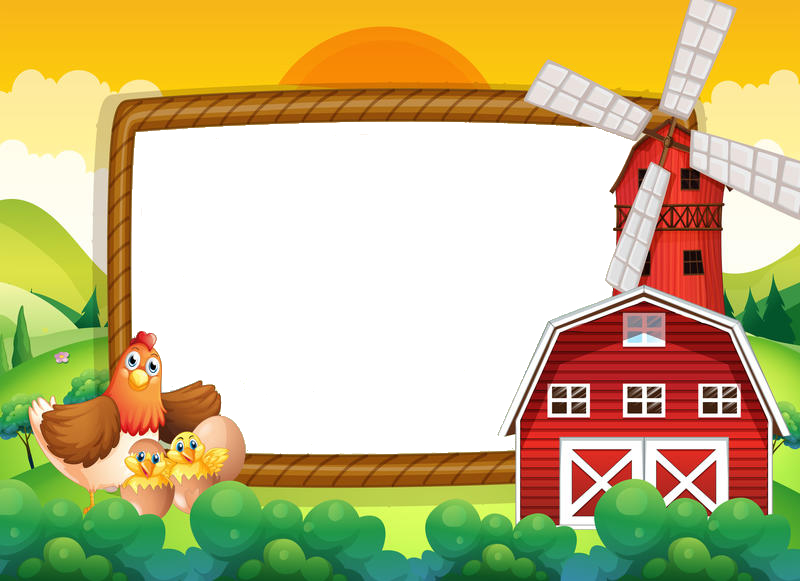 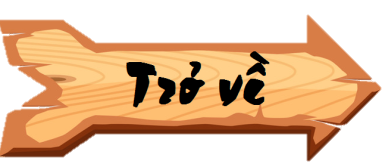 Câu 9. Cuộc Nội chiến Nga diễn ra từ năm nào đến năm nào?
B.1936-1939
A. 1914-1918
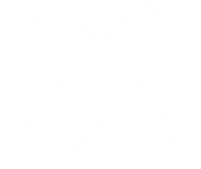 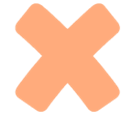 C.  1920-1925
D. 1917-1922 .
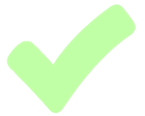 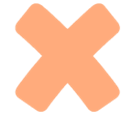 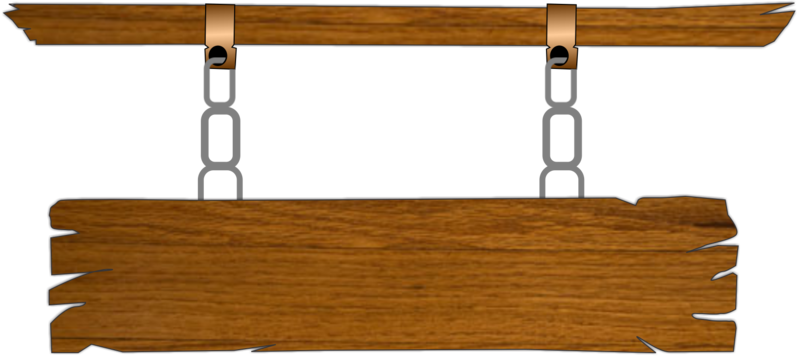 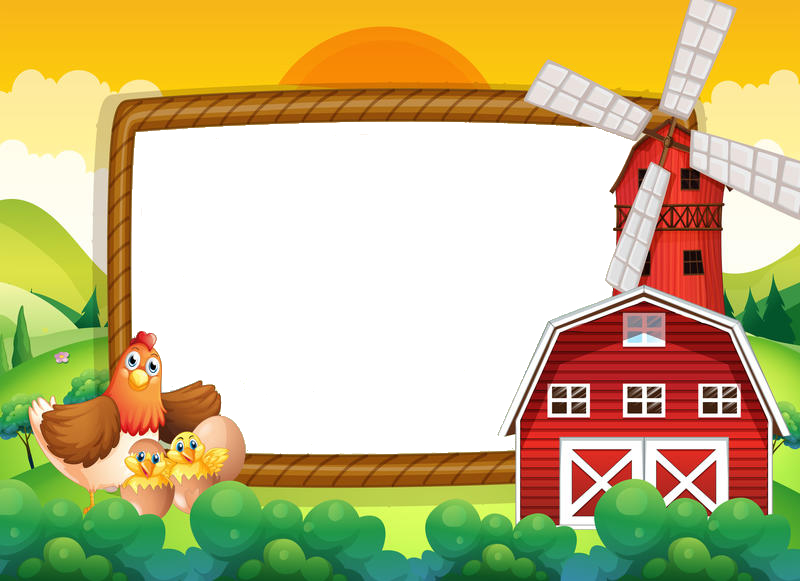 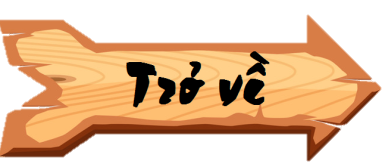 Câu 10.  Trọng tâm phát triển kinh tế của Liên Xô từ năm 1922 đến năm 1945 là:?
B.Phát triển dịch vụ, thương mại.
A. Phát triển công nghiệp nhẹ.
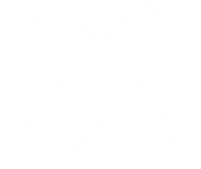 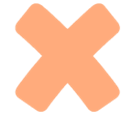 C.  Phát triển du lịch.
D. Phát triển công nghiệp nặng .
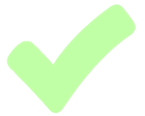 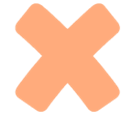 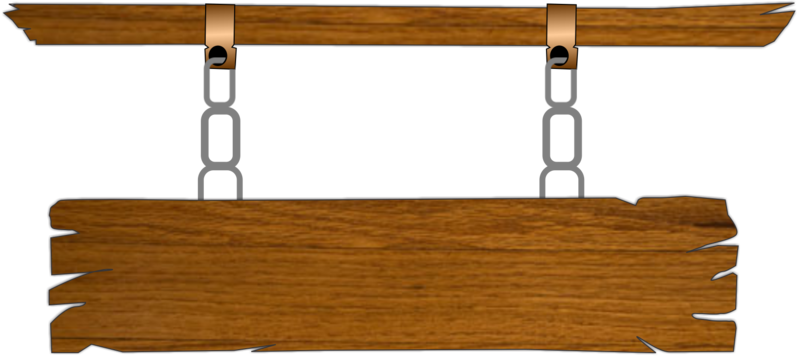 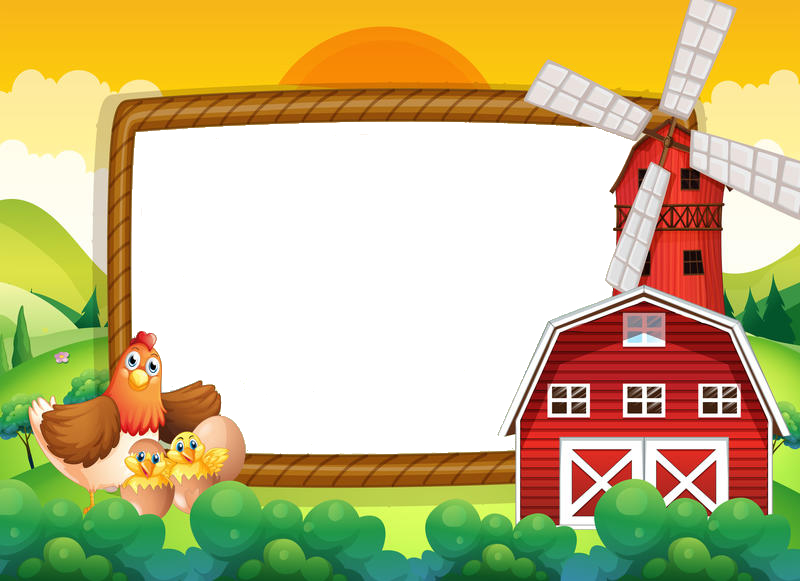 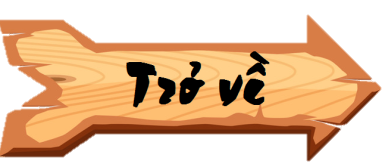 Câu 11.    Tại Đại hội lần thứ hai Quốc tế cộng sản đã thông qua vấn đề gì quan trọng?
B. Nghị quyết thành lập Đảng cộng sản ở các nước
A. Sự cần thiết phải khởi nghĩa giành chính quyền từ tay tư sản.
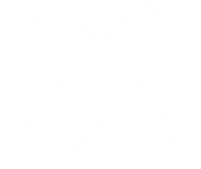 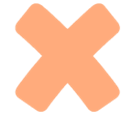 C. Nghị quyết chống chiến tranh đế quốc.
D.  Luận cương về cấn đề dân tộc và thuộc địa do Lê-nin dự thảo.
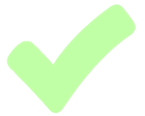 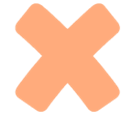 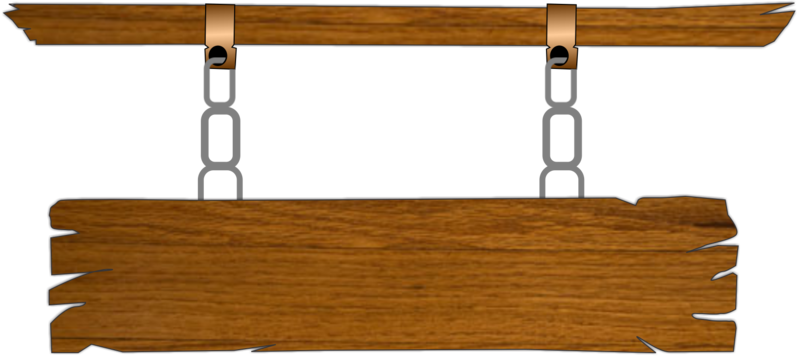 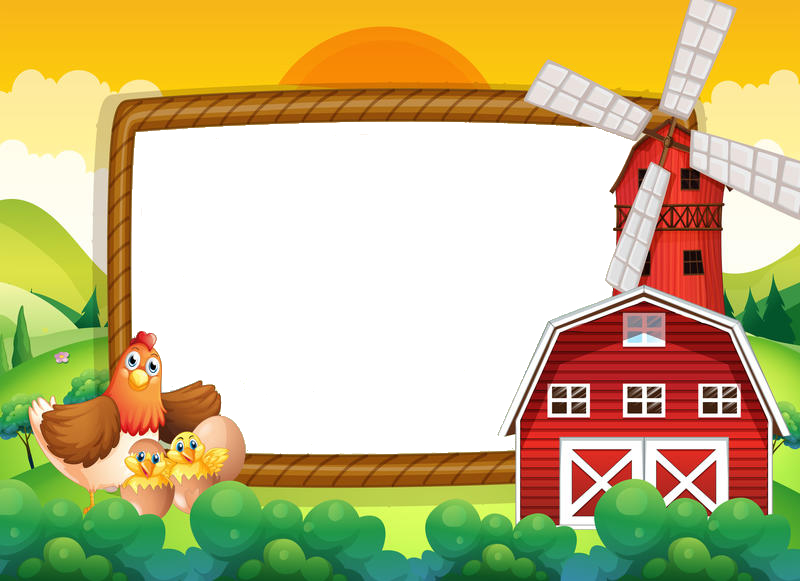 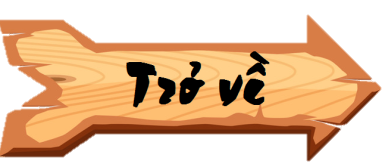 Câu 12.     Khối các nước tư bản dân chủ gồm những quốc gia nào?
B. Mỹ, Đức, Nhật Bản
A. I-ta-li-a, Pháp, Mỹ.
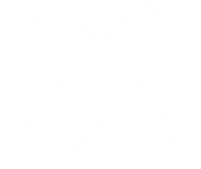 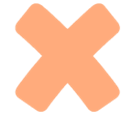 C.  Nhật Bản, I-ta-li-a, Đức..
D.  Anh, Pháp, Mỹ.
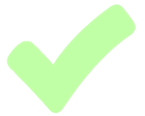 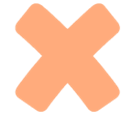 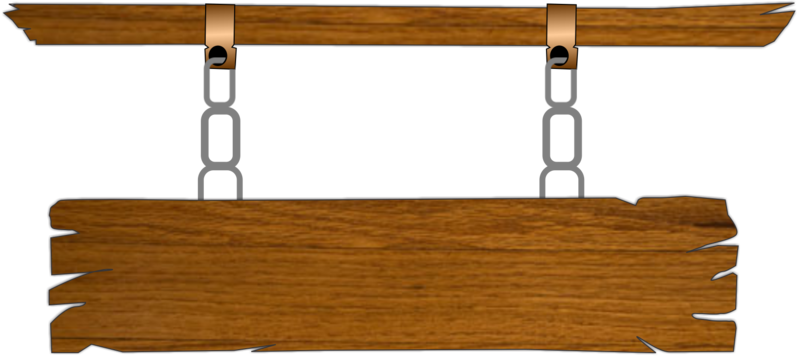 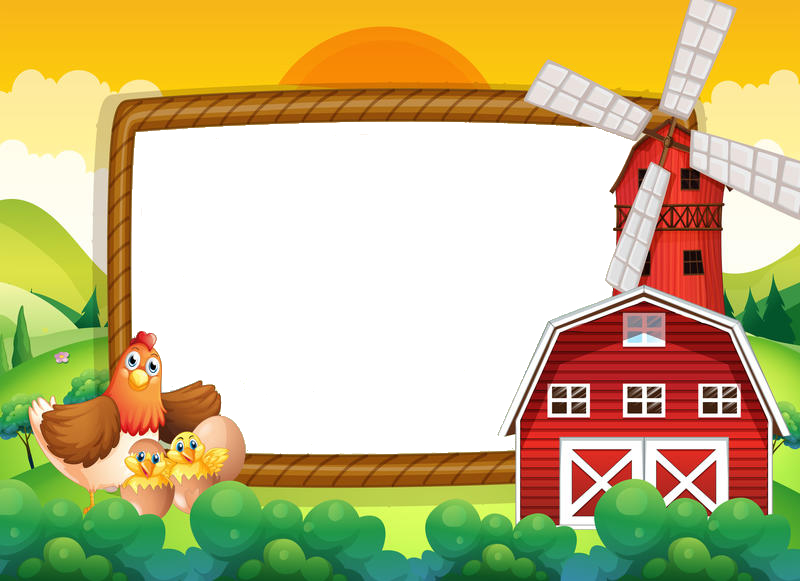 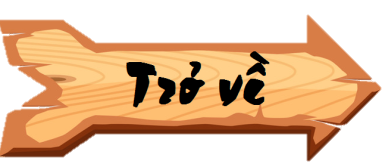 Câu 12.    Liên Xô đã làm gì để thoát khỏi nguy cơ bị Đức xâm lược?
B. Xâm lược các nước châu Âu
A. Liên Xô đã làm gì để thoát khỏi nguy cơ bị Đức xâm lược?.
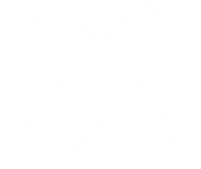 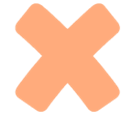 C.  Thực hiện cam kết bảo vệ độc lập đất nước..
D. Kí Hiệp ước không xâm phạm nhau với Đức.
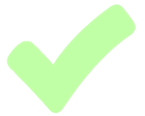 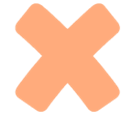 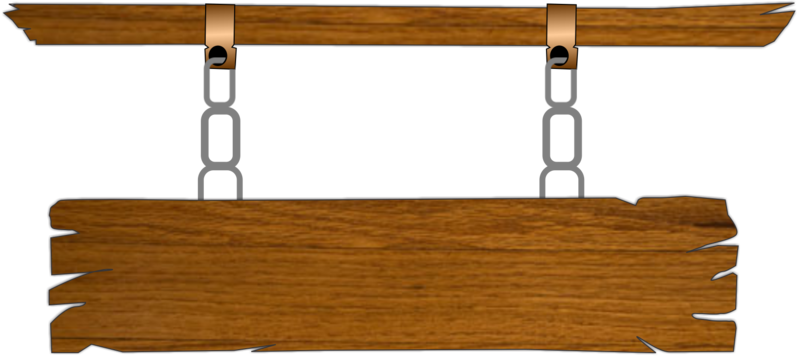 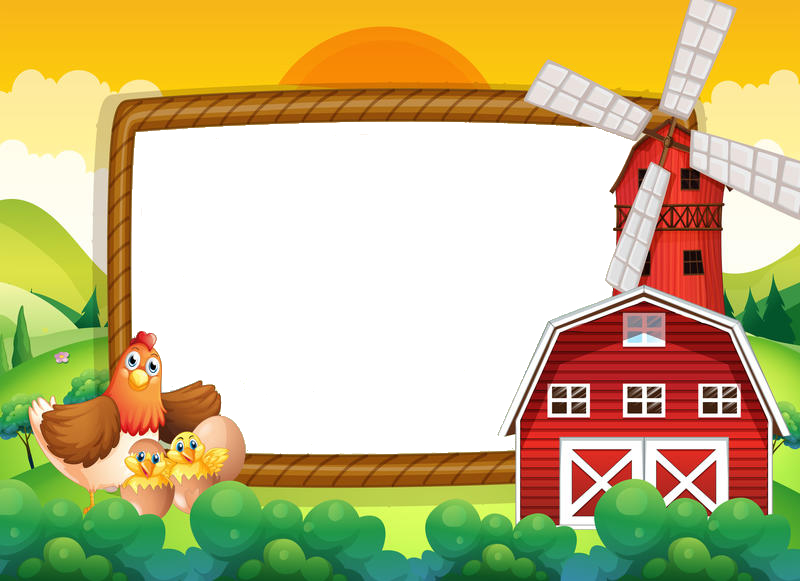 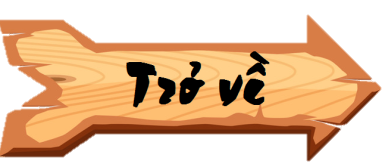 Câu 12.     Đức tấn công Ba Lan vào thời gian nào?
B. A. Ngày 28 – 8 – 1939.
A.Ngày 4 – 9 – 1939.
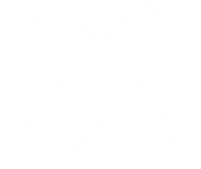 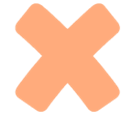 C.  Ngày 4 – 9 – 1939.	.
D.Ngày 1 – 9 – 1939.	.
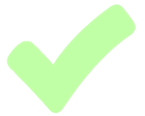 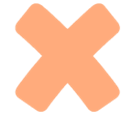 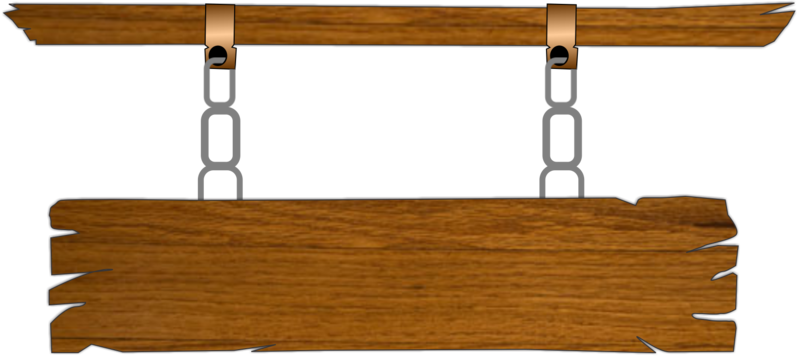 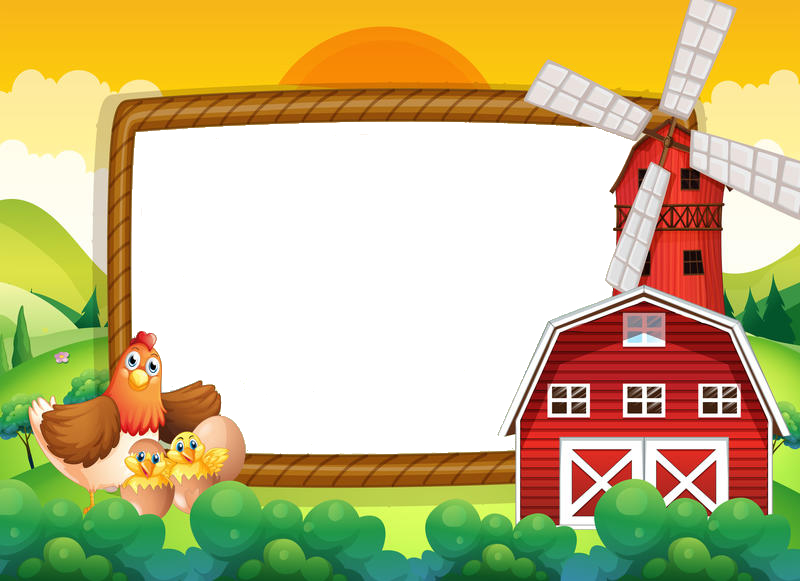 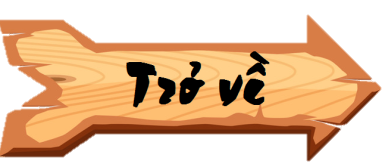 Câu 12.     Khối các nước tư bản dân chủ gồm những quốc gia nào?
B. Mỹ, Đức, Nhật Bản
A. I-ta-li-a, Pháp, Mỹ.
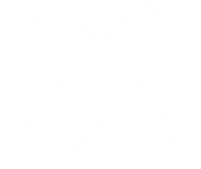 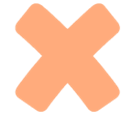 C.  Nhật Bản, I-ta-li-a, Đức..
D.  Anh, Pháp, Mỹ.
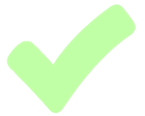 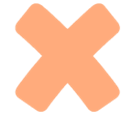 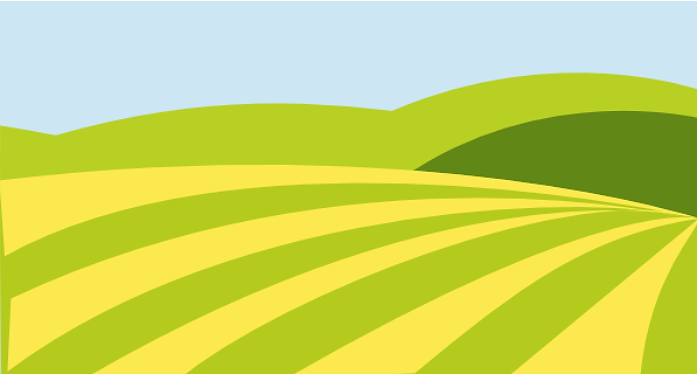 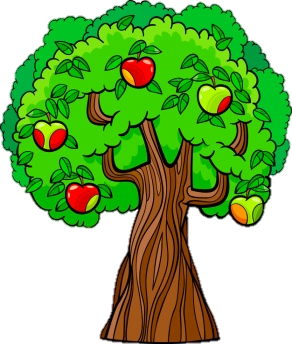 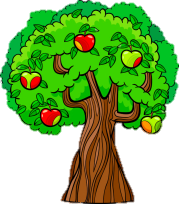 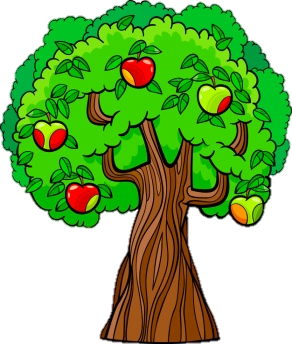 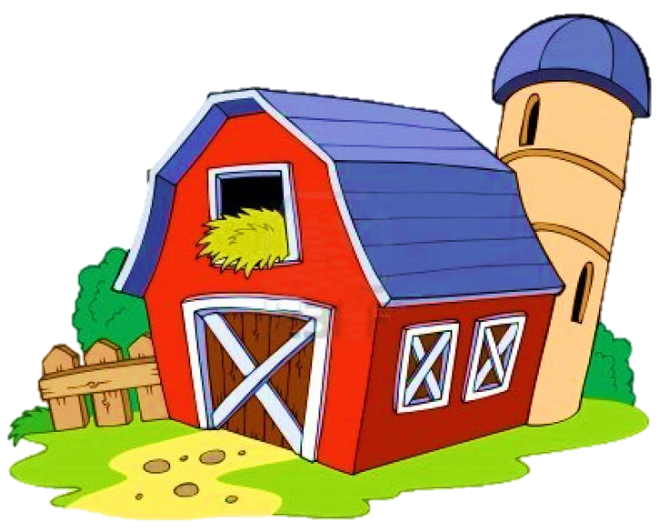 BẢO VỆ
ĐÀN CỪU 
THÀNH CÔNG
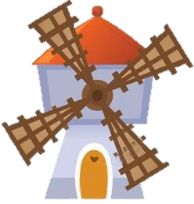 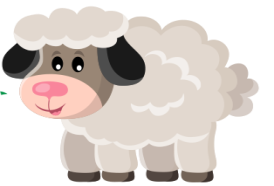 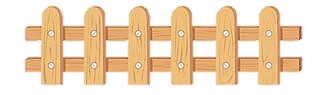 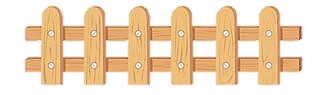 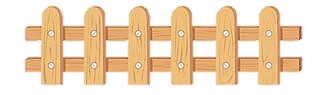 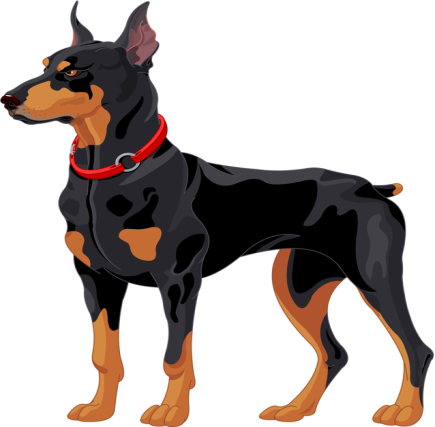 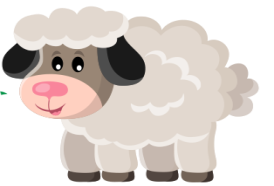 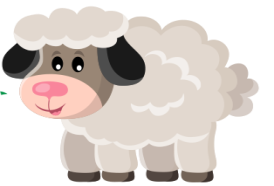 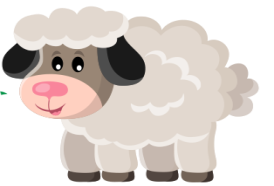 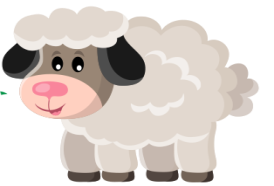 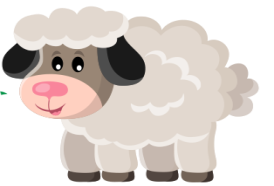 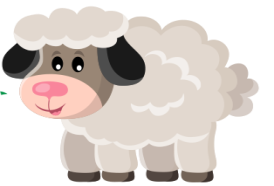 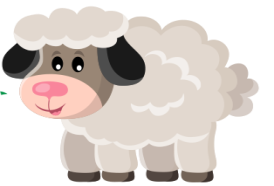 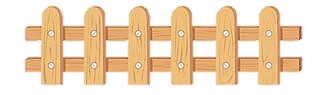 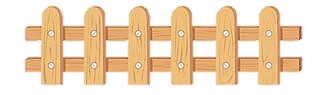 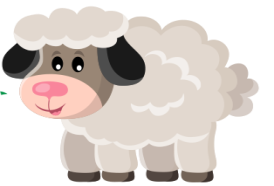 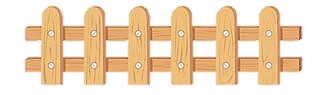 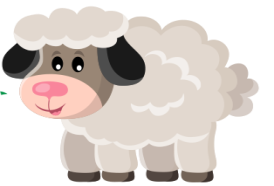 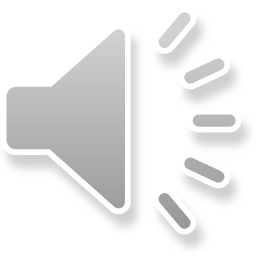 NHIỆM VỤ HỌC TẬP Ở NHÀ
BÀI 4
+ ÔN LẠI CÁC BÀI ĐỂ LÀM BÀI TRẮC NGHIỆM.
+ BÀI 8
CHÚC CÁC EM THI TỐT